תחילת הדרך (~2007)
רוסיה
ארה"ב
עיראק
איראן
סוריה
מדינת לבנון
חזבאללה
ערב מלחמת האזרחים
רוסיה
ארה"ב
איראן
עיראק
ג"ע
סוריה
מדינת לבנון
חזבאללה
מלחמת "הכל בכל"
רוסיה
ארה"ב
עיראק
איראן
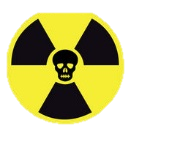 ג"ע
סוניות
מדינת לבנון
חזבאללה
2017~
ארה"ב
עיראק
איראן
רוסיה
ג"ע
ניצחון במערכה ושרידות אסד

קוהרנטיות
סוניות
חזבאללה
מדינת לבנון
תורכיה
ארה"ב
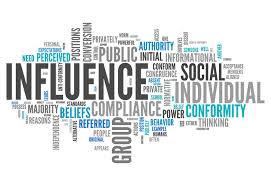 איראן
עיראק
רוסיה
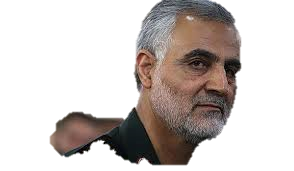 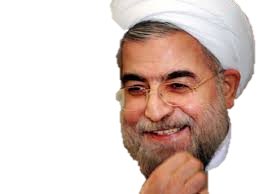 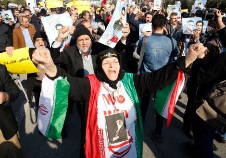 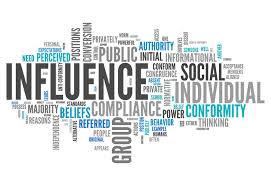 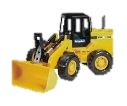 ג"ע
ירדן
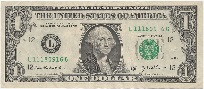 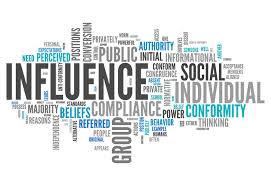 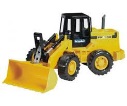 סוניות
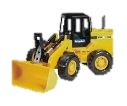 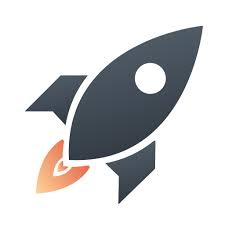 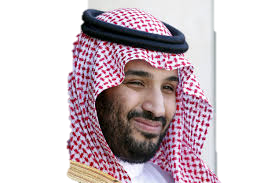 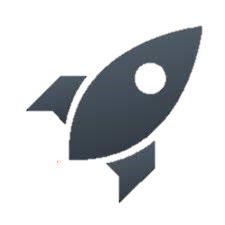 חזבאללה
?
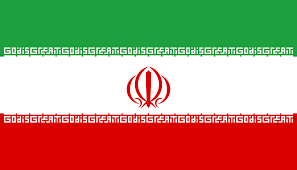 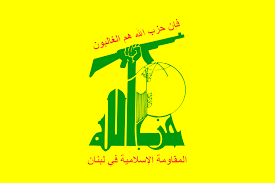 מדינת לבנון
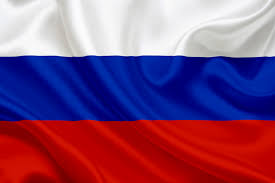 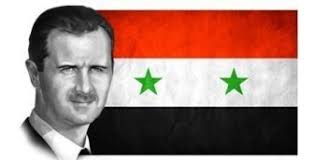 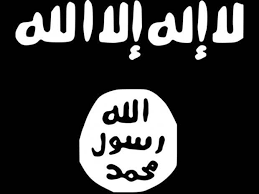 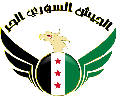 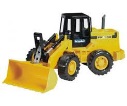 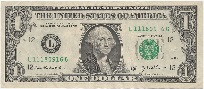 מתהווה
סוריה לא יעד מרכזי; המאבק מול איראן (ורוסיה)
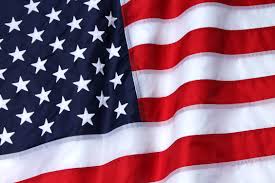 לא יעד
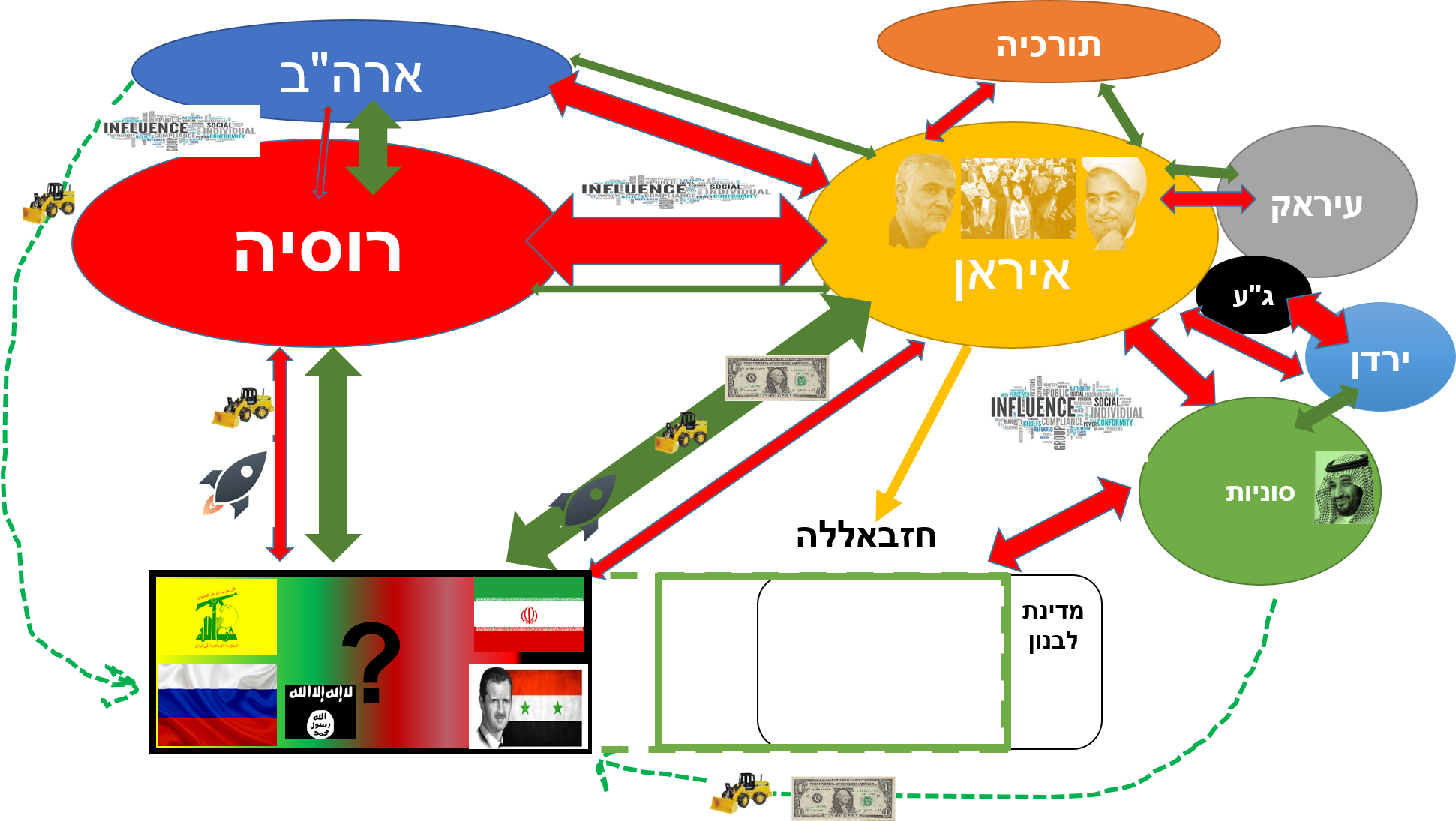 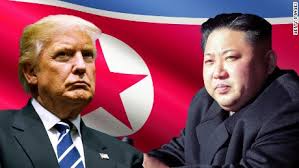 צפ"ק פוטנציאל למשבר מסיט קשב
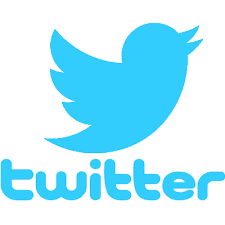 אירופה – רגישות לפליטים ורצון ליציבות
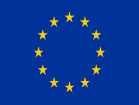 מתחים, סיכונים ופוטנציאל
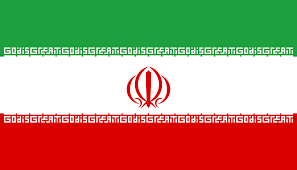 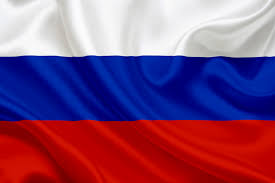 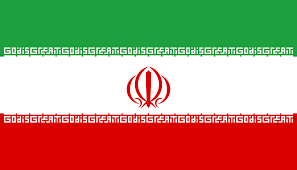 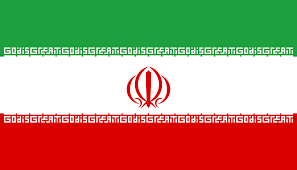 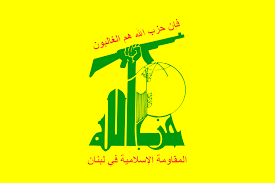 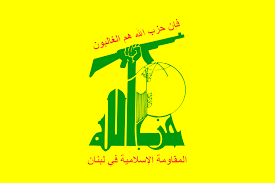 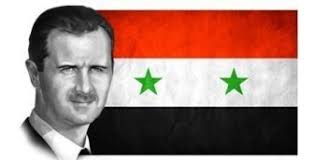 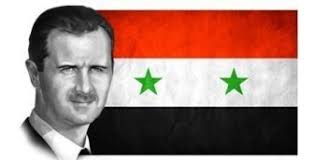 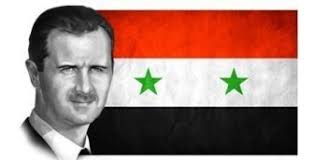 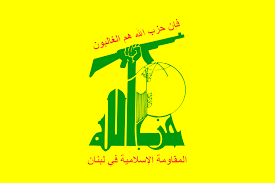 מתחים
פוטנציאל
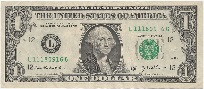 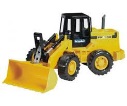 איראן
איראן
חזבאללה
איראן
רוסיה
איראן
סוריה
סוניות
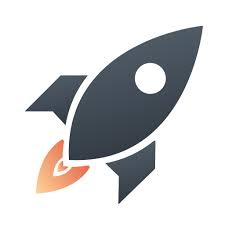